ICTR Clinical Research Professionals Lecture Series
Monday August 29th 2022
WELCOME
Clinical Research Professionals Lecture Series

New Lecture Series geared to bring innovative and new topics to Clinical Research Professionals at Johns Hopkins
https://ictr.johnshopkins.edu/events/clinical-research-professionals-lecture-series/ 
Topics are based on questions received from Clinical Research Professionals throughout Hopkins
Welcome topic suggestions: sswords1@jhmi.edu
Welcome speakers!
Agenda
Remote & eConsent:

Liz Martinez – Research Participant Advocate
Suzanna Roettger - Associate Director Compliance Monitoring
Lauren Swedberg - Sr. Consent Form Specialist
Questions and Discussion
Remote Consent and eConsent
Both remote consent and eConsent were in limited use pre-pandemic. 

Not surprisingly, there was an increase in their use during the Covid-19 pandemic. 

Will there be continued or increasing use of these modalities in the consent process moving forward?
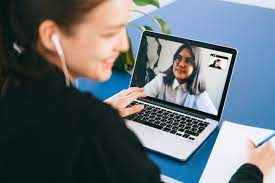 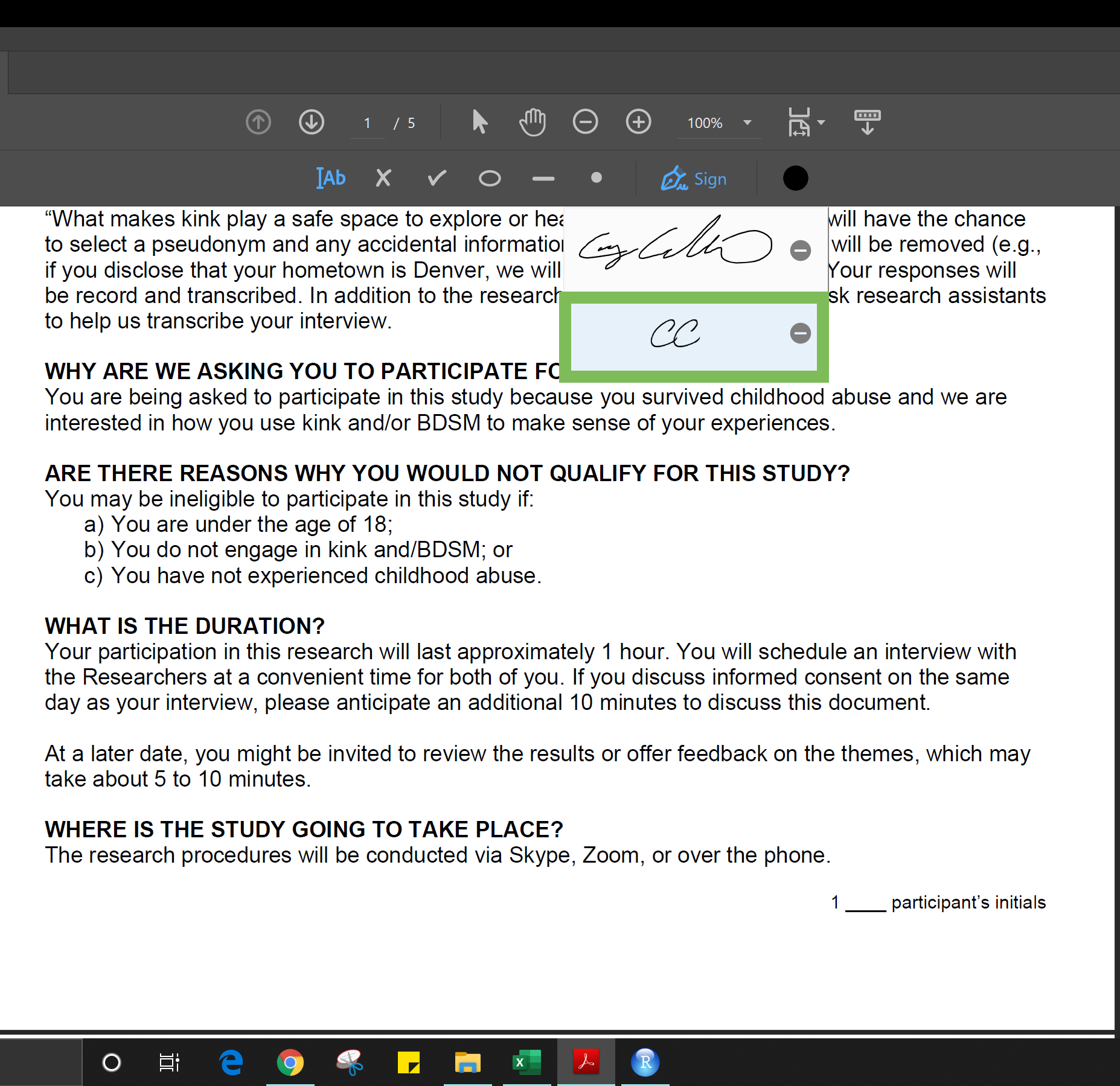 Remote Consent
Remote consent is a consent process that allows the person conducting the consent and the potential participant to engage in the informed consent process in a way that is similar to what would be conducted in-person under normal circumstances without being in the same physical location.
eConsent
eConsent is an electronic media/format that can be used to supplement or replace paper-based informed consent forms to provide information to a potential research participant. It can also be used to obtain documentation of consent (e-signatures.) 

eConsent can be conducted both in person or remotely.
Remote and eConsent
Combinations of remote, e-consent, and or e-signatures can be used together to accomplish the Informed Consent Process. 

How these modalities are implemented should take into consideration the qualities of the research study, the type of participants, regulations, institutional policies and the research team itself. 

There is no single “best way” to execute these consent modalities for all research.
Use of Remote and eConsent
The Research
Level of Risk
Complexity of the Study
Acuity of Disease
# of consents
Research Team
Level of Training
Communication Ability
Access to Technology
Consent
Method
Participants*
Demographics
Access to Technology
Trust/Acceptance
Institution
Local Resources
IRB and Institutional Policy
Laws/Regulations
*See Resource: Chen C, Replacing Paper Informed Consent with Electronic Informed Consent for Research in Academic Medical Centers: A Scoping Review. (2020)
Remote Consent Best Practices
FDA Guidance provided during the Covid pandemic provided detailed considerations for conducting remote consent processes. 

We can use this material to guide practices for appropriate conduct of remote consent processes.
Remote Consent Best Practices
The person providing consent must have a copy of the consent form
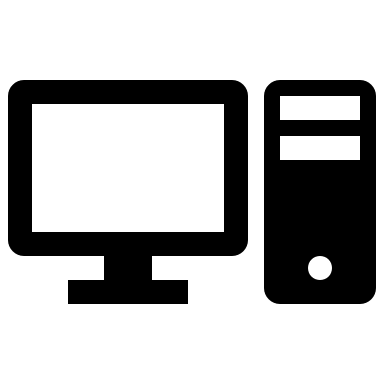 Best Practice:
Provide the consent form for review prior to discussion.
Ask the potential participant to write out their questions.
eConsent (to be discussed later in presentation)
email (secure release)
mail 
text
provided “in-person”
at a visit
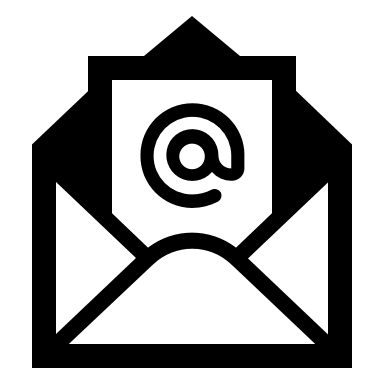 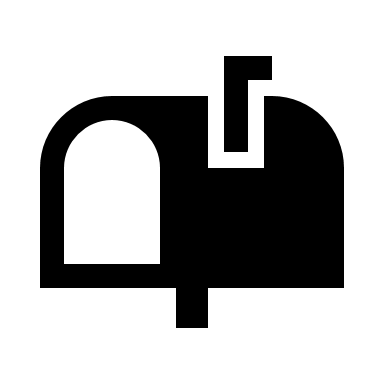 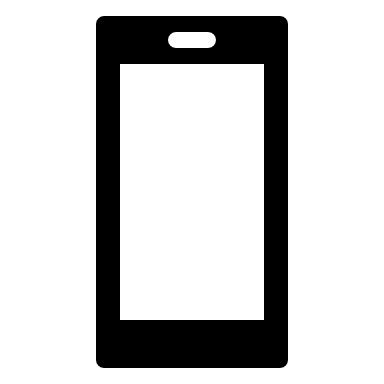 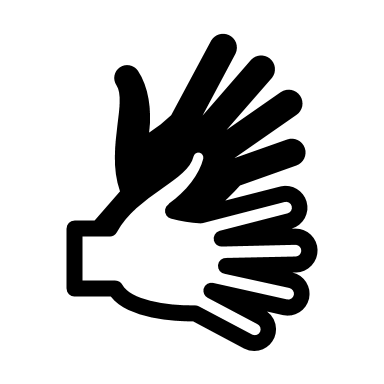 Remote Consent Best Practices
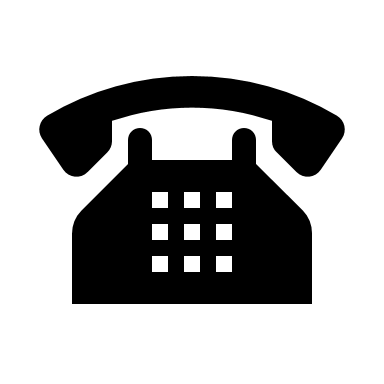 phone
 videocall
 telemedicine
Best Practice:  landline
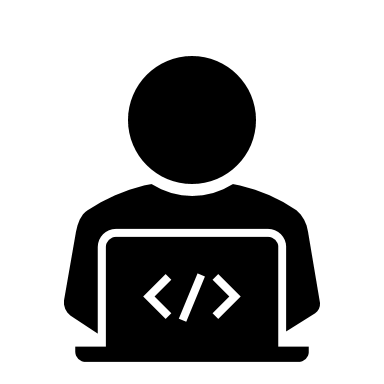 Best Practice:  secure platform
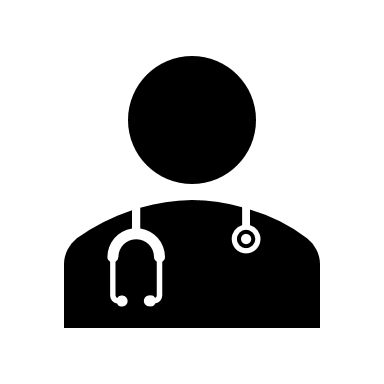 Best Practice:  when available
Best Practice:
Elements of the study described in the form will be presented
Conversation about these elements will occur
The participants questions will be answered
The participants understanding will be evaluated
Remote Consent Best Practices
Remote signatures must include a method to ensure that the signer of the consent form is the person who plans to enroll as a participant or is authorized to sign for the participant
Best Practice:
The person obtaining consent must verify the appropriate person physically signed the consent document : 
view via video conference or, 
obtain a photo of the signed consent document or, 
obtain verbal confirmation that they signed the consent form or agreed to participate electronically. 

A signed consent document must be in possession of the study team before any study related procedures are initiated.
eConsent Best Practices
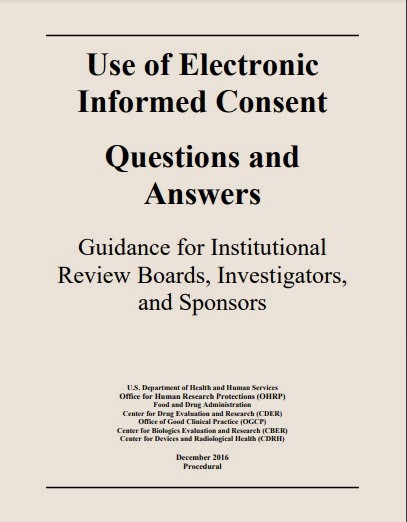 FDA Guidance document published in 2016 provides considerations for the use of electronic consent processes in research.
eConsent Best Practices
“Whether part or all of the eIC process takes place on-site or remotely, the responsibility for obtaining informed consent remains with the investigator and the study personnel to which responsibility has been appropriately delegated. The investigator cannot delegate the authority to obtain consent to the electronic system.” FDA Guidance “Use of Electronic Consent” (2016)
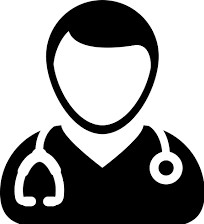 Best Practice:
As with in person consent using paper forms:
Present the elements described in the form
Converse about these elements 
Answer the participants questions 
Evaluate the participants understanding
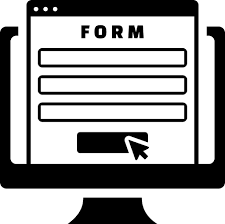 eConsent Best Practices
eSignatures are an important part of eConsent
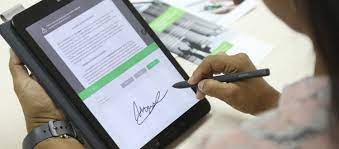 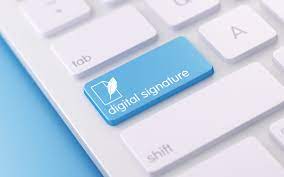 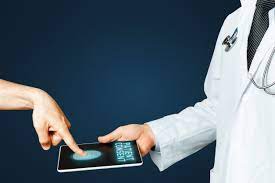 Best Practice US:

FDA regulated Investigations:
In-person eSignatures -personnel may verify the persons identity
Remote eSignature -must comply with 21 CFR part 11 (user name password combinations, computer readable ID cards, biometrics, or digital signatures.)

OHRP/Research under 45 CFR part 46: Risk based identity verification which for minimal risk could mean no verification or waiver of documentation of consent.
Johns Hopkins DocuSign
Johns Hopkins Instituted DocuSign as eSignature tool in 2020
Attention:
DocuSign Costs may eventually be the responsibility of the study
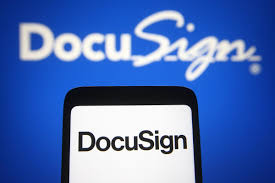 Choice based on:
21 CFR part 11 compliance
Quick set up
Study team ability to add forms
Best Practice JH:
Used for FDA and non FDA regulated research* (*if requested by study) 
IRB approved consent document uploaded as a pdf into DocuSign for use.
JH developed and provided training which is required for all users.
DocuSign Continued
To use DocuSign you will need to fill out a form from  the DocuSign team at researchdocusign@lists.johnshopkins.edu

Study must be approved by DocuSign team before submission to the IRB

All signatures will be required as they would for any written consent form
Johns Hopkins DocuSign Experience
Top Perceived Issues in use of DocuSign at JH:

Participant problems logging in and/or accessing the consent in DocuSign
Pediatric consents when child has to sign are not feasible
Non-English consent problems
Set up effort too significant for low enrolling studies
Johns Hopkins REDCap
REDCap for eConsent and eSignature 
Research not requiring 21 CFR part 11 compliance
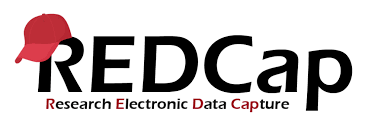 System Readily available at JH
Support on site
Study team able to add forms
REDCap
Can be used without modifications if the study is minimal risk and has been IRB-approved for a waiver of documentation of consent 

Modification is required to be used to obtain legally effective signatures (greater than minimal risk studies)
 Subject’s identity can be verified with a code or authenticator
 There is a place for the subject to enter name or click to agree to participate
 Study team responsible for modifying REDCap

IRB approved consent language added into RedCap by trained team member.
Johns Hopkins REDCap Experience
RedCap eConsent/eSignature Experience
RedCap eConsent and eSignature in use pre pandemic
Roughly 110 studies currently using RedCap for research requiring a signature
More using it for research not requiring a signature
Top perceived issues with use of RedCap eConsent and eSignature at JH:
In order to use RedCap for research requiring part 11 compliance there is a complex certification process that the site must execute (JH currently not part 11 compliant).
Version control concerns with IC documents.
Remote and eConsent Best Practices
Remote/eConsent consent methods need to be accurately documented
When using remote consent/DocuSign a PDF copy (fully signed and dated by all necessary parties) of the consent should be uploaded to Epic with a research note indicating that remote/ eConsent was conducted. 

Utilize a consent checklist to document the informed consent process to confirm consent process completeness and compliance. 
A note to file or note on the consent checklist detailing specific dates when form was sent, when the conversation took place, who was there, explanation of differing signature dates, etc. 

Assure the participant has a copy of the consent form for their records (signed is preferred).
REDCap versus DocuSign
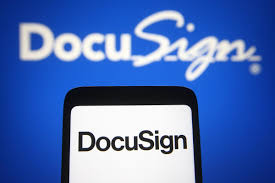 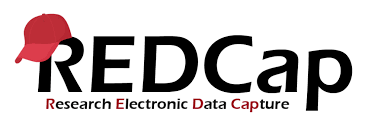 DocuSign versus REDCap cont.
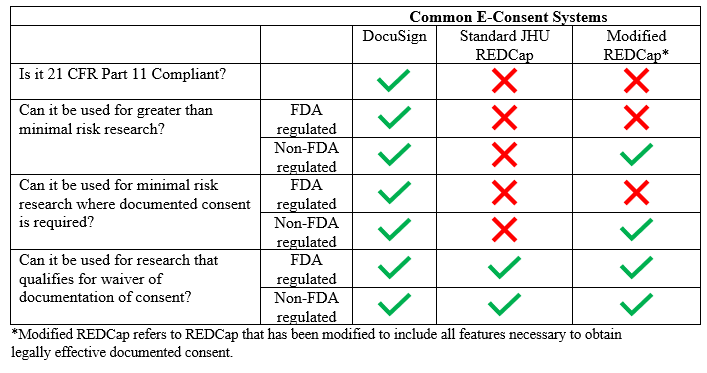 IRB Approval
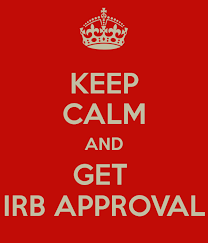 These Consent processes must be IRB approved prior to implementation.
Best Practice:
Provide information to the IRB as to how you will satisfy each of the items discussed in the previous slides with your remote/eConsent process. 

When outlining your remote/eConsent plan for the IRB, include alternative options of obtaining consent from participants who cannot engage in a remote/eConsent process (*if this will be an option for your particular research.)
Submitting Remote/eConsent Requests to IRB
How to request IRB approval for remote/eConsent

Any consent method needs to be IRB approved before use

Currently the eIRB system does not have a separate section for remote/eConsent

Where you will include information and forms depends on whether the consent method is considered ‘documentation of consent’ or ‘waiver of documentation of consent’
Submitting Remote/eConsent Requests to IRB
What to submit to the IRB: Remote/eConsent
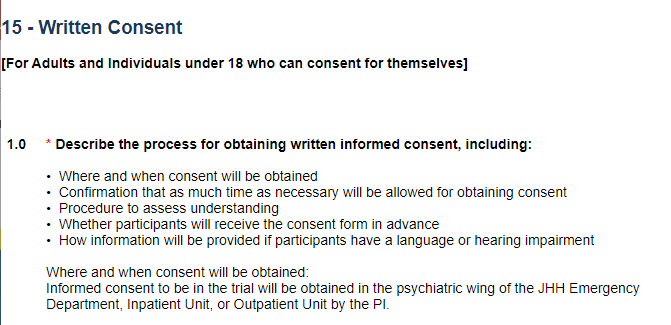 eIRB Section 15

DocuSign: 
Add language provided by the DocuSign team

Remote consent: 
Add language from IRB website
What to submit to the IRB: Other eConsent
eIRB Section 15/16

Other eConsent Systems: 
Explain the process for obtaining eConsent 
State what system you will use
Explain that system is Part 11 compliant (if needed)
Explain that system is able to document and authenticate consent (if needed)
Confirm whether the electronic version includes all of the same information as non-electronic or explain differences
Ex: graphics in electronic version
What to submit to the IRB: Remote/eConsent
Consent Forms

Remote consent using wet signature: 
No changes needed to the consent form

DocuSign:
Written consent form signature lines need extra space for DocuSign signature overlay
PDF of written consent is used in DocuSign system
What to submit to the IRB: Other eConsent
Consent Forms


If you will only use eConsent
Upload the eConsent form as a Word document
Include the signature/‘agree to participate’ page from the eConsent system in the Word document for the IRB to review
You will receive a stamped PDF of the eConsent form
eConsent Script with REDCap ‘Agree to Participate’ Page
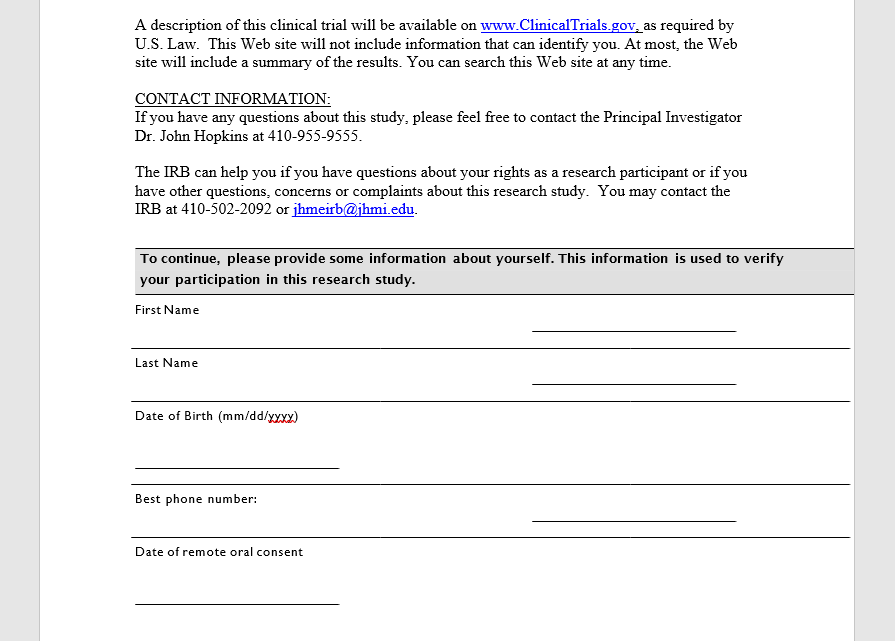 What to submit to the IRB:eConsent
Consent Forms

If you will use eConsent and non-electronic consent
Only upload the non-electronic version
Having 2 versions of the same form – greater chance of errors

The format and content of the consent in the eConsent system should be as similar as possible to the non-electronic version.
If there are differences between the non-electronic and electronic versions, explain in eIRB or upload the electronic version in a Word document for review
What to submit to the IRB:eConsent
Consent Forms

If you will use eConsent and non-electronic consent

Upload the eConsent ‘agree to participate’/signature page by itself in the eIRB consent section if:
The signatures will be considered legally effective documented consent 
The page differs from the non-electronic version (e.g. if you will be collecting DOB or phone number in the eConsent system)

This page will be reviewed but not stamped
Sponsor/Other eConsent Systems
Sponsor or other institutions’ eConsent systems may be used if they can be modified to include state law and Hopkins institutional requirements:
Physician consent page
Financial Information Sheet signature line

Example: can add the physician consent as a separate “survey” in REDCap

Sometimes these systems cannot accommodate Hopkins requirements and the study teams are not able to use eConsent
eConsents
Consent Forms

	Reminder: Whenever edits to the consent form are IRB 	approved, don’t forget to update the consent in the 	eConsent system
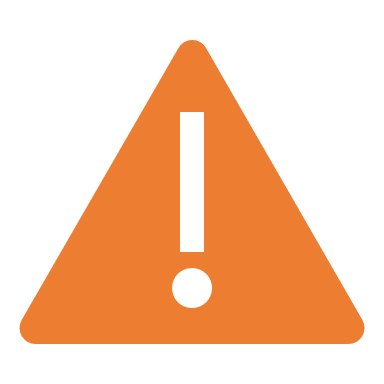 What to submit to the IRB:Outside eConsent Systems
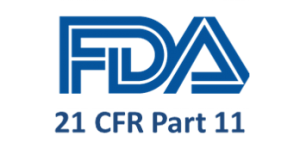 eIRB Section 20.2

If using a Part 11 compliant eConsent system, upload any of the following:

A letter/email from the system “owner” verifying that the system is Part 11 compliant
An official product descriptor of the eConsent system (i.e. from the eConsent system’s official website) verifying it is Part 11 compliant
An email from an IT professional at the host institution verifying the system is Part 11 compliant
Documentation from the sponsor that the system is Part 11 compliant.
What a Monitor Expects
Per FDA, HHS, and JHU requirements, consent documentation, regardless of the modality, must be obtained prior to the initiation of study procedures.

The presence of fully signed and dated consent forms, in their original modality, either in hard-copy or electronic.  

Additional signatures must be obtained for internal options, Financial Information, and MD/APP, if applicable.

That the methods employed are approved by the eIRB in 15.1/16.1 and specify the use of eConsent and/or remote consent
Remote/eConsent Questions?
Review the Remote/Electronic Consent FAQ on 	the IRB website
https://www.hopkinsmedicine.org/institutional_review_board/guidelines_policies/guidelines/remote_consent_and_eletronic_consent.html


	Reach out to IRB staff with questions about 	remote or eConsent options
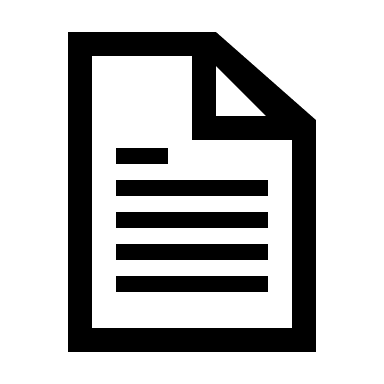 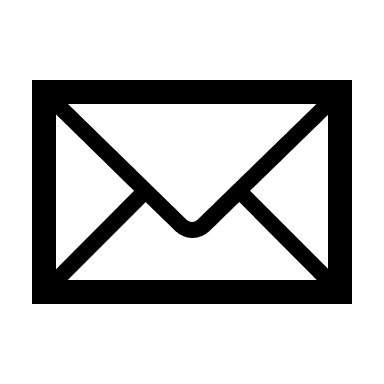 Questions?
Contact Information:

Stephanie Swords: sswords1@jhmi.edu
Liz Martinez: liz@jhmi.edu 
Suzanna Roettger: sroettg1@jhmi.edu 
Lauren Swedberg: lswedbe1@jhmi.edu
Reference
Rothwell, E., Brassil, D., Barton-Baxter, M., Brownley, K., Dickert, N., Ford, D.,   Wilfond, B. (2021). Informed consent: Old and new challenges in the context of the COVID-19 pandemic. Journal of Clinical and Translational Science, 5(1), E105. doi:10.1017/cts.2021.401
Resources
Chen C, Lee PI, Pain KJ, Delgado D, Cole CL, Campion TR Jr. Replacing Paper Informed Consent with Electronic Informed Consent for Research in Academic Medical Centers: A Scoping Review. AMIA Jt Summits Transl Sci Proc. 2020 May 30;2020:80-88. PMID: 32477626; PMCID: PMC7233043.

“Conduct of Clinical Trials of Medical Products During the COVID-19 Public Health Emergency Guidance for Industry, Investigators, and Institutional Review Boards March 2020 Updated on August 30, 2021” https://www.fda.gov/media/136238/download

“Use of Electronic Informed Consent Questions and Answers Guidance for Institutional Review Boards, Investigators, and Sponsors” December 2016 https://www.fda.gov/media/116850/download

Vanderbilt Institute for Clinical and Translational Research RedCap eConsent Website https://victr.vumc.org/econsent_basics/
Learning as we go
“The pandemic spurred innovation and demonstrated the feasibility of different approaches to informed consent. Most concretely, e-consent and other remote consent methods were rapidly implemented in order to facilitate important research in a situation where traditional methods could not be used. Moving forward, more tools are now available to research teams, but important questions remain regarding how to use these tools most effectively in order to advance key goals of consent. It is especially important that novel platforms be harnessed to address, and not exacerbate, well-known problems with traditional informed consent.” 

	Rothwell, E (2021) Journal of Clinical and Translational Science.
“Quick Look Data” at JH
The RPSS (Research Participant Satisfaction Survey)
For 5 years we have been asking questions about how well the consent and consent discussions prepared participants for what to expect during the study
During the pandemic we added a couple of questions about how consent was conducted
Surveys completed July 2021 and February 2022
“Quick Look Data” at JH
“Quick Look Data” at JH